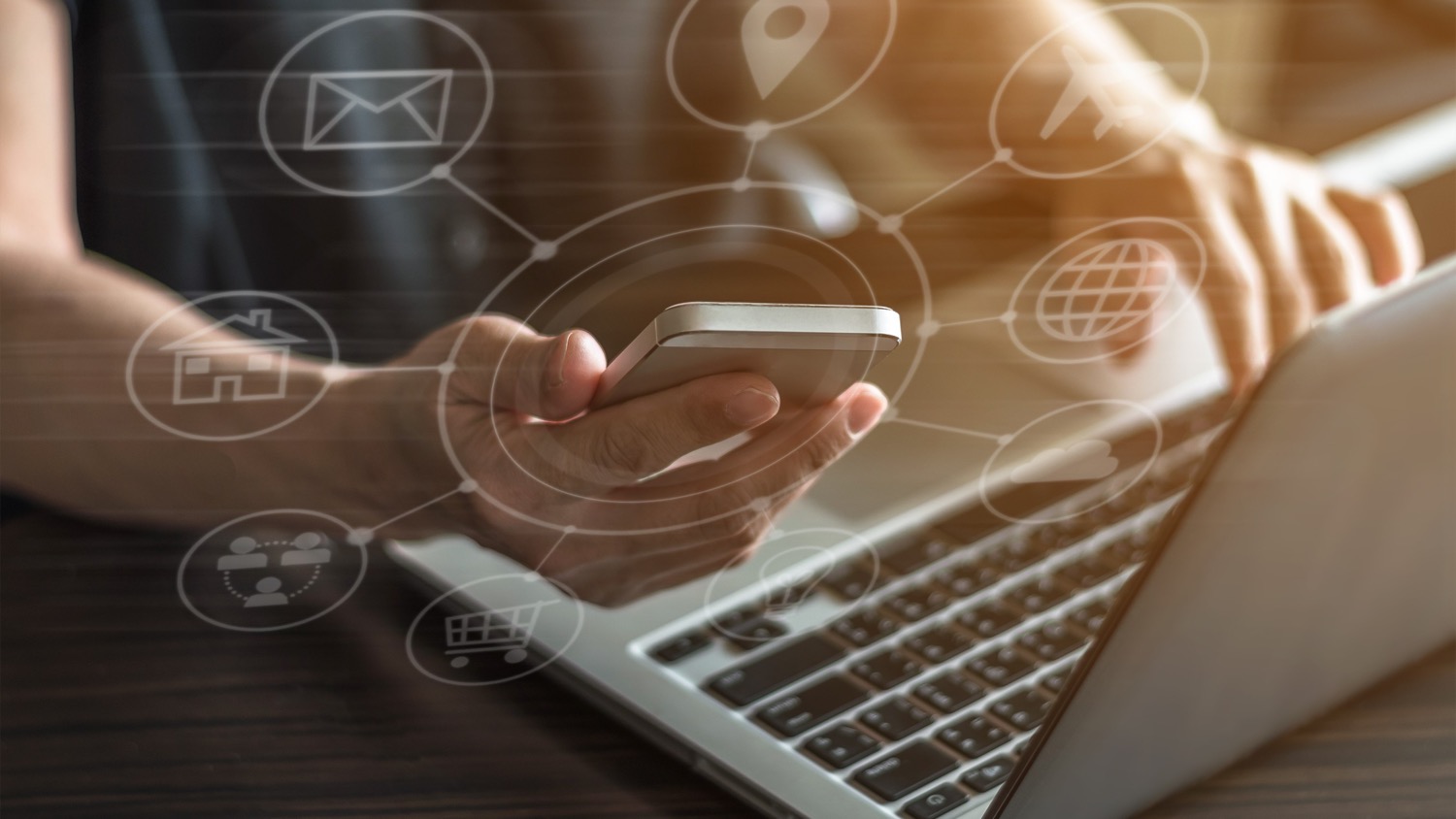 VSDM CSOC Support Process
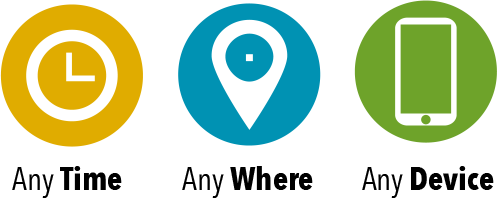 C2
1
VSDM Support Process
CUSTOMER SUPPORT OPERATIONAL CENTRE
1st line Support
CSOC
FAQ’s
• Preliminary checks 
• How to reset Admin password 
• How to view admin history 
• Wipe device from VSDM 
• How to locate device 
• Reset device pin or password 
• How to enroll device 
• Check if profile installed
1st line support (CSOC) will require the following information : 
• Customer Name 
• Customer Number 
• Issue Description 
• Troubleshooting will be determined by FAQ’s 
• Unresolved issues to be escalated to 2nd/3rd line support
0821951@vodacom.co.za
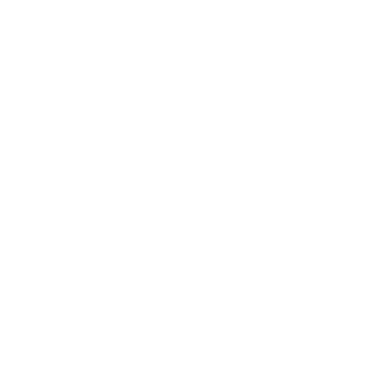 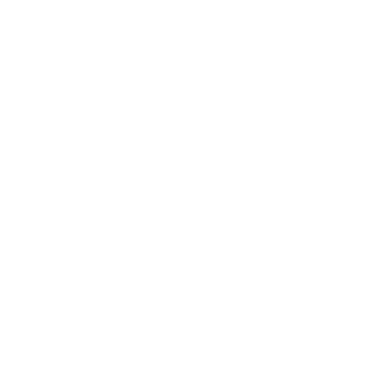 0821951
ENTERPRISE CLOUD SYSTEMS
ECS
2nd line Support
The VSDM Team is 2nd line support and will not attend to any call without a Siebel reference number
VSDM Team to implement any recommendation from 3rd line support.
VSDM Team is responsible to ensure latest release of VSDM is deployed on the platforms..
AIRWATCH
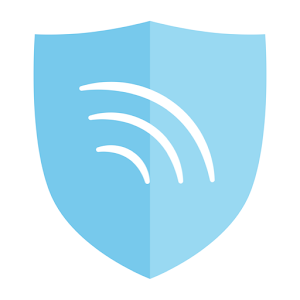 3rd line Support
The VSDM team will log an call with Airwatch and obtain a reference number.
Airwatch will simulate on their platform , test and respond with a solution.
C2
12 April 2022
2